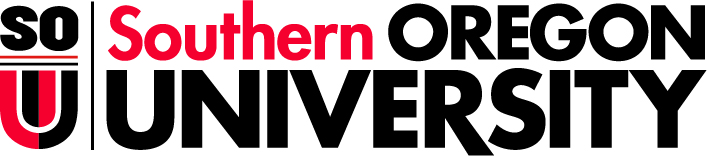 READING AND UNDERSTANDING REPORTS
A Road Map of the Money Trail http://www.sou.edu/bus_serv/



Business Services
Rev . November 11, 2015
PLANNING PROCESS
When you go on vacation you normally plan – Map out the trip
What is the destination?
How much money will I need?
How much am I going to spend on – gas – hotels – food
What if I have an emergency?
2
PLANNING PROCESS
While on the trip you monitor your spending
Adjust spending as needed

If the gas price is higher the meals cost needs to be lower
3
PLANNING PROCESS
For a Department at SOU the planning process is similar.

The end result of planning is the budget
4
PLANNING PROCESS
Reviewing reports provides the tool to monitor the revenue and spending.
5
PLANNING PROCESS
Ask:
Is the revenue on target?
– SCH higher or lower
Is the State allocation on target?
Are there more students?
Did a computer fail?
 – An unplanned event
6
PLANNING PROCESS
How am I doing compared to last year?
7
REPORT EXAMPLE
The Art and Art History Department is a good example to review:
All reports have the same categories—the level of detail will vary
This is a summary report - a higher level report
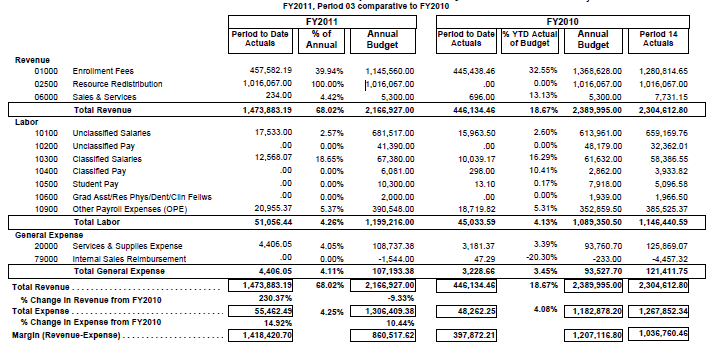 8
REPORT EXAMPLE
In looking at just revenues:
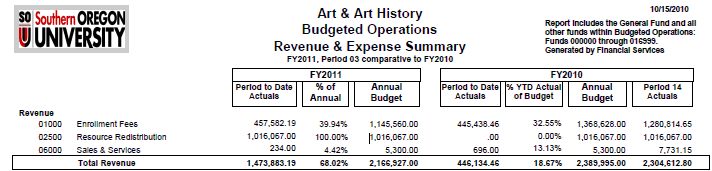 The annual budgets plans for enrollment fees decreasing.

Actual enrollment fees are a good bench mark to use in analysis – Actual enrollment revenue is higher than FY10
9
REPORT EXAMPLE
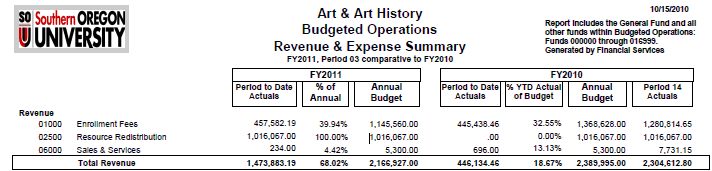 Actual enrollment fees for first quarter are higher than last year
 
Percentages of Annual Budget provide a quick comparison from one year to the next.

Note:  The total % of annual revenue compared to budget is 68.02% and last year was 18.67%
State appropriations have been distributed in FY11, but were not distributed at this time last year
10
REPORT EXAMPLE
Expenditures
*FY11	*FY10		
Actual                   Budget	  Actual	          Budget 	   Actual YTD
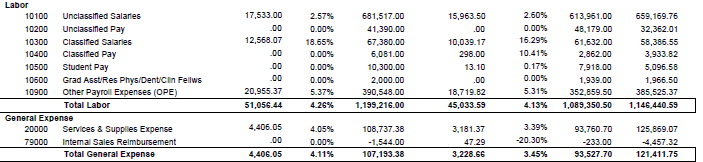 Reviewing the categories: Classified salaries are a slightly larger percentage of the budget compared to last year.

Supplies and expenses show spending a little ahead of last year.

As you work in different areas on Campus it is important to understand the budget, monitor actual results, and review actual expenses.
11
REPORT EXAMPLE
Note:  The bottom of each page provides a recap of the report with totals  %.
FY11	FY10		
Actual	Budget	Actual	Budget	 Actual YTD
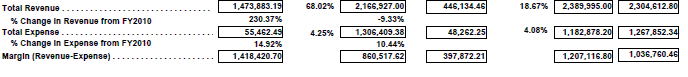 What happens to the Margin?
Each area on Campus supports the overhead costs of the University through their Contribution margin and assessments.
12
THE MARGIN
Overhead costs consist of expenses to support the Campus, for example:
Building repair and maintenance
Services such as Enrollment Services, Admissions, and Payroll
Utilities
13
MORE REPORTS
More detailed reports are available through 
FIS Banner (COGNOS) Reports
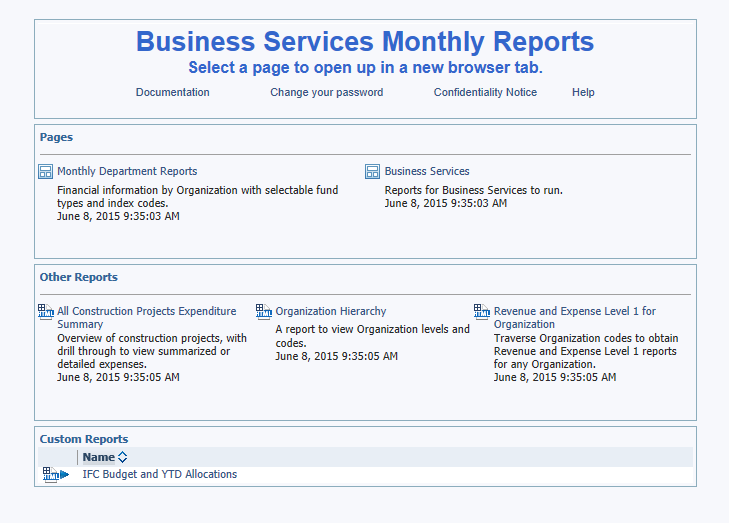 14
Contacts
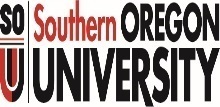 For additional Information contact: 

Associate Director, Business Services
  https://inside.sou.edu/bus-serv/staff.html 
  552-8536
                                     or
Director of Business Serviceshttps://inside.sou.edu/bus-serv/staff.html
  552-6594